“Farmworkers”
From Gathering the Sun, by Alma Flor Ada
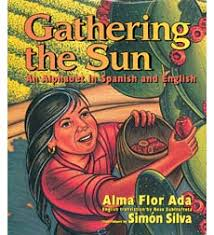 Shared Reading Week 8
Farmworkers is the name we give
To the people who work the land,
Who harvest the fields,
United beneath one sky.
Thank you, farmworker,
For the fruits your hands have brought me.
I will grow stronger and kinder
as I eat what you have grown.